Оценка ИС
Основы
Бишкек,
август 2023 г.
Алекс Рихель
начальник Секции развития ЦПТИ
Договорнаястоимость
Справедливаястоимость
Стоимостьдля владельца
Рыночнаястоимость
Залоговаястоимость
Актив
Инвестиционнаястоимость
Синергетическаястоимость
Коммуникация
Эмоциональная стоимость
«Стоимость»
Зависит от контекста

Зависит от многочисленных внутренних и внешних факторов и рисков

 Нестабильная
 Волатильная
Контекст
Цель: для чего?
Продажа
Лицензирование
Финансирование/ секьюритизация
Управление портфелем ИС
Управление инвестициями
Налогообложение и учет
Судебные разбирательства
Заинтересованная сторона: для кого?

Предмет: что?

Правовой контекст
[Speaker Notes: Продажа: только ИС или ИС как часть слияния и поглощения
Лицензирование: напр., при образовании дочерней компании, создании совместного предприятия
Финансирование: напр., венчурный капитал, мобилизация капитала (ссуды, акционерный капитал)]
Риски
НИОКР: Способны ли вы произвести жизнеспособный продукт?
Производство: Способны ли вы экономично произвести продукт?
Маркетинг: Способны ли вы заработать деньги на этом продукте?
Конкуренция: Будет ли ваш продукт лучше, чем продукты возможных конкурентов?
Регулирование: Будет ли ваш продукт соответствовать нормативным требованиям?
Стандарты: Будет ли ваш продукт соответствовать установленным стандартам?
Юридические аспекты: Будет ли ваш продукт иметь все необходимые лицензии?
Стандарты
Организация экономического сотрудничества и развития (ОЭСР)
Совет по международным стандартам финансовой отчетности (СМСФО)
Международные стандарты финансовой отчетности (МСФО)
Международная организация по стандартизации (ИСО)
Международный совет по стандартам оценки (МССО)
Немецкий институт стандартов (DIN)
Австрийский институт стандартов (AS+)

 Принципы, процедуры, определения
Методологии
Качественная оценка
Количественная оценка
Стоимость
Рынок
Доход
Метод оценки по фактической стоимости
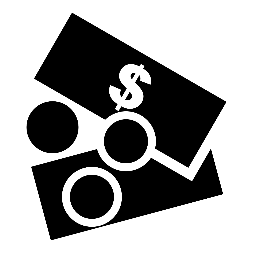 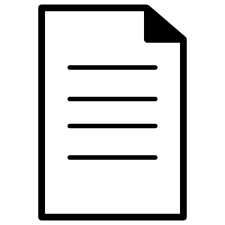 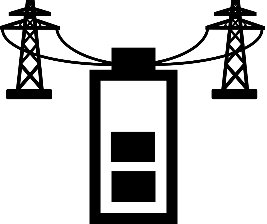 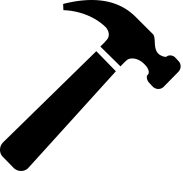 Налоги
НИОКР
Труд
ИС
Инфраструктура
Источник: Wikimedia (PerfektesChaos; John Caserta, from the Noun Project; Tommaso.sansone91; Agus Purwanto, from The Noun Project; Maxi Koichi)
Метод оценки по фактической стоимости
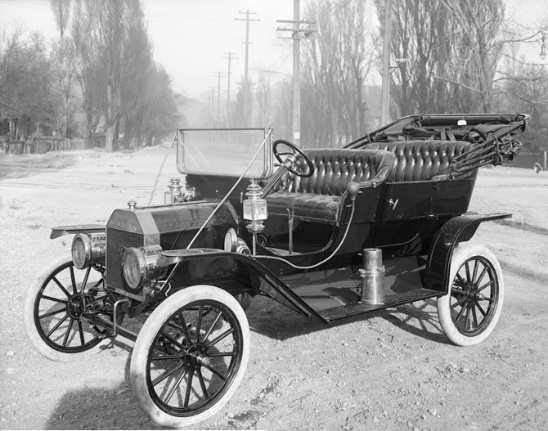 Фактическая стоимость
Предмет ИС(в фактических ценах)
Стоимость воспроизведения
Точная копия(в текущих ценах)
Стоимость замещения
Функциональная копия(в текущих ценах)
Источник: Wikimedia (Harry Shipler; Fitindia; emperornie)
Метод оценки по фактической стоимости
Точная копия (воспроизведение)
Функциональная копия (замещение)
Те же самые (или аналогичные) материалы, стандарты, дизайн, внешний вид и качество
Те же самые функциональные возможности или практическая ценность
Материалы, стандарты, дизайн, внешний вид и качество на данный момент
Потенциально более широкие функциональные возможности или более высокая практическая ценность
Замещение = воспроизведение – устранимое функциональное и технологическое устаревание
[Speaker Notes: Недостатки считаются устранимыми, когда потенциальная экономическая выгода от улучшения или модификации ИС превышает текущие затраты на материалы, рабочую силу и время, необходимые для ее изменения.]
Метод оценки по фактической стоимости: преимущества/недостатки
Используются легкодоступные данные
Нет необходимости в прогнозировании
Не учитывается (будущая) стоимость
Не учитывается разница в стоимости для владельца ИС и других
[Speaker Notes: Стоимость: избыточная стоимость или непродуктивные расходы; получение дохода, экономия на затратах]
Метод оценки по фактической стоимости: Недостатки (разница в стоимости)
Оценка стоимости покупателем
Оценка стоимости продавцом
Выгодная сделка
Случай B
Текущая стоимость
Сделка не состоялась
Маржа
Случай A
Альтернативные издержки ИС
Стоимость
Затраты в случае самостоятельных действий
Метод оценки по фактической стоимости: варианты использования
Технологии на ранней стадии разработки
Совместные исследования: распределение прибыли
Судебные разбирательства (воспроизведение)
Налогообложение (воспроизведение)

Проверка обоснованности других методов оценки
Внутренние данные
Обязательная отчетность
Опубликованные соглашения
Опубликованные судебные дела
Обследования
Консультанты
Опубликованные лицензии, документы с указанием стоимости
Перечни условий
Метод оценки по рыночной стоимости
Метод оценки по рыночной стоимости: Сравнительная таблица
Метод оценки по рыночной стоимости: факторы
Время и контекст: дата заключения соглашения, срок действия соглашения, добровольно или в обязательном порядке
Предмет: права ИС, правовой статус ИС, техническое совершенство, перекрестное лицензирование, требуются дополнительные лицензии
Права: территория, область применения, исключительность, сублицензии, расширение/пересмотр/обновление
Затраты и факторы риска: сохранение ИС в силе, охрана ИС, защита от нарушений, отслеживание нарушений, ответственность за качество продукции
Лицензиар: вид, размер
Лицензиат: вид, размер, сектор
Рынок: размер, темпы роста, барьеры для доступа к рынку/факторы, препятствующие уходу с рынка
[Speaker Notes: Требуется: по решению суда, стандартообразующий]
Метод оценки по рыночной стоимости: преимущества/недостатки
Используется фактическая рыночная цена
Учитывается оценка рынком экономических выгод и рисков
Сопоставимость
Доступность данных об операциях (общей информации, по конкретным операциям) и затратах
Зависит от контекста (покупатель, рыночная конъюнктура)
Рынок должен быть активным
Метод оценки по рыночной стоимости: примеры использования
Продажа
Лицензирование
Налогообложение (трансфертное ценообразование)

 Транзакция/обмен: справедливая рыночная стоимость
Доходный метод
Дисконтированное движение денежных средств
Реальные опционы
Метод Монте-Карло

Метод освобождения от роялти
Распределение прибыли
Сверхприбыль/добавочный доход
Отраслевой стандарт/эмпирический метод
[Speaker Notes: Способность создавать экономическую выгоду, способность снижать экономические затраты

Дисконтированное движение денежных средств
Реальные опционы
Метод Монте-Карло
Метод освобождения от роялти: сбережения / лицензирование актива ИС
Распределение прибыли: доля прибыли от актива ИС
Сверхприбыль/добавочный доход: сверхприбыль от актива ИС по сравнению с обычной
Отраслевой стандарт/эмпирический метод: принятый коэффициент, напр., степень инновационности отрасли, 25% поступлений]
Доходный метод: остаточный срок эксплуатации
Срок действия ИС

Устаревание
функциональное
технологическое
экономическое
Доходный метод (дисконтированное движение денежных средств)
Доходный метод (дисконтированное движение денежных средств)
Метод учета по стоимости (реальные опционы – биноминальный коэффициент)
=
=
=
=
1
0
3
Время   
2
Метод учета по стоимости (реальные опционы – биноминальный коэффициент): альтернативные варианты
Инвестировать или не инвестировать
Лицензировать или не лицензировать
Исключать или не исключать
Отказываться или не отказываться
Откладывать или не откладывать
Доходный метод (Монте-Карло)
ЧПС
Наилучший случай
ЧПС
Наилучший случай
Наихудший случай
Время
Точка безубыточности
Чувствительность оценок ЧПС
Моделирование нескольких сценариев для расчета распределения вероятностей различных показателей ЧПС
ЧПС при различных сценариях
Расходы на НИОКР
Суммарные затраты
Доходный метод (Монте-Карло): переменные
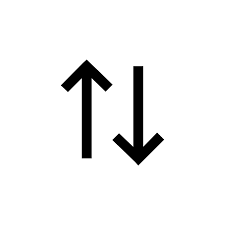 Бинарная (да/нет) 


Множественные дискретные значения

Непрерывное распределение результатов
Жизнеспособность продукта
Официальное утверждение

Уровни налогообложения
Конкуренция с другими продуктами

Спрос на рынке
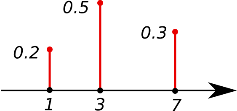 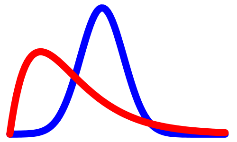 Источник: Wikimedia (Chameleon Design; Oleg Alexandrov; Mikhail Ryazanov)
Доходный метод (Монте-Карло): вероятности
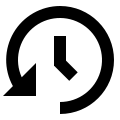 Данные за прошлые периоды



Экспертная оценка
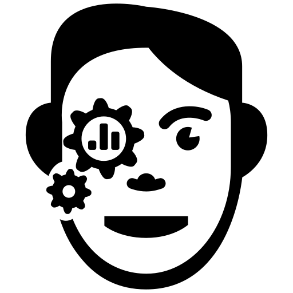 Источник: Wikimedia (PerfektesChaos; Five by Five)
Переменные и вероятности: разработка лекарственного препарата
Источник: Stevens, 1996; Bodgan and Willinger, 2010
Доходный метод: преимущества/недостатки
Учитывает характеристики фирмы
Не требует наличия активного рынка
Зависит от субъективных оценок и предположений (выбор переменных, риски)
Зависит от качества данных
Зависит (в целом) от ставки дисконтирования (ДДП)
Доступность данных (Монте-Карло)
Предполагает эффективность рынков
[Speaker Notes: ДДП: ставка дисконтирования не учитывает факторы риска, напр., патенты третьей стороны (конкуренция, нарушение), изменения в правовом статусе патентов]
Доходный метод: случаи использования
Предсказуемое движение денежных потоков и стабильные факторы риска (ДДП)
Управление инвестициями (реальные опционы»
Волатильность активов (технологии на ранних стадиях разработки?) (Монте-Карло)

 Использование: справедливая стоимость
[Speaker Notes: Технологии на ранних стадиях разработки изменчивы (+Монте-Карло), но факторы и вероятности могут быть неопределенными (-Монте-Карло)]
Ресурсы ВОИС
Руководство по оценке ИС
Оценка ИС в сфере биотехнологий и фармацевтической отрасли
Практическое руководство по оценке нематериальных активов
Пособие по стоимостной оценке объектов интеллектуальной собственности для научных учреждений
Панорама ИС: оценка активов ИС
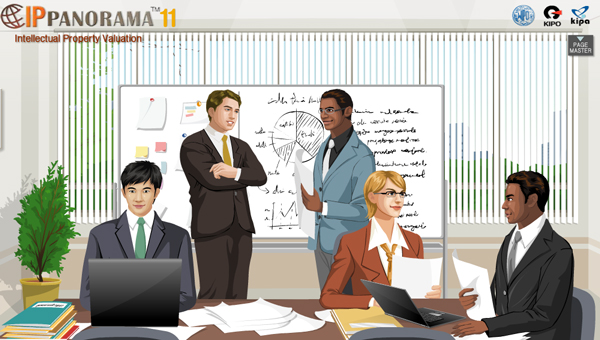 https://www.wipo.int/technology-transfer/en/access-market.html
tisc@wipo.int